2024 Assessment Institute in Indianapolis:Poster and Concurrent Session Presenter Orientation
Stephen P. Hundley, Ph.D.
Email: planning@iu.edu
Website: go.iu.edu/assessmentinstitute
(See “Information for Presenters” link under the Program section)
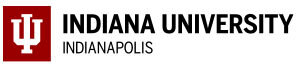 Session Learning Goals
Explain the purposes of, and audiences for, the Assessment Institute in Indianapolis

Identify the elements of a good Assessment Institute poster/concurrent session

Recognize the logistics associated with presenting at the Assessment Institute

Prepare and deliver an Assessment Institute poster/concurrent session to meet attendee needs
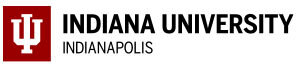 About the Assessment Institute
Oldest and largest U.S. event focused on assessing and improving higher education

Goal is to equip our 1,100+ attendees with knowledge, skills, perspectives, and resources to inform and enhance professional practice in a variety of contexts 

Attendees join us from all fifty states and several foreign countries; various disciplines, parts of the collegiate ecosystem, and institutional types represented 

The 3-day Institute includes professional development delivered via Pre-Institute Workshops, Concurrent Sessions (60-/20-minute), Poster Sessions, and Keynotes

Numerous exhibitors/sponsors and national-level partners also join us each year
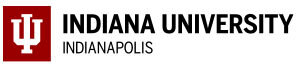 About the Assessment Institute
In addition to the annual conference—scheduled through 2030—here are other affiliated resources of the Assessment Institute:

Bangkok 2025: International Conference on Assessing Quality in Higher Education
Assessment Update bimonthly periodical from Wiley
Book series with Routledge/Taylor & Francis Group 
Free Webinar Series 
Leading Improvements in Higher Education podcast 
Consulting and technical assistance

Learn more and access resources at go.iu.edu/assessmentinstitute
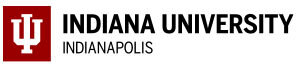 Elements of Good Sessions
Recognize the purposes and audiences of the Assessment Institute

Ensure your content resembles the session title and description

Structure the session to honor the time constraints and promote active attendee engagement

Incorporate concrete (vs. purely theoretical) examples, opportunities for meaningful interaction, ability to ask questions/follow-up with you, and handouts or resources to refer to afterward

Key ingredients:  informational, engaging, and action-oriented
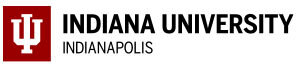 Concurrent Session Logistics
Concurrent session rooms (60-/20-minute) are set in theater-style seating; please maintain this set-up

Each room is equipped with screen, projector, Wi-Fi access, podium with a podium mic, lavalier mic, sound system, and flipchart/easel with markers

Presenters need to bring their own laptops, including adaptors/power supplies

Room assignments are found in the online daily program schedule and the pocket schedule-at-a-glance 

Please start and stop session on-time—we do not have moderators, so presenter(s) need to monitor and adhere to their scheduled time
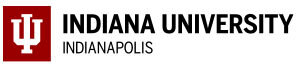 Poster Session Logistics
Poster presenter(s) will have a display board (48 inches tall x 96 inches wide) on a stand on which to display their presentation; electricity and tables are not available for these sessions

Style posters to engage content discussions/collaborations with passing attendees

Plan to transport posters with you to the Institute; push-pins will be available, but please bring any additional material(s) you may need to affix your poster

Poster session assignments are found in the poster session diagrams, the online daily program schedule, and the pocket schedule-at-a-glance
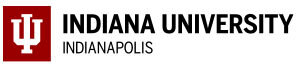 Additional Reminders
Please send handout materials you wish to have posted to our website to planning@iu.edu, and we will do our best to post prior to or immediately following the Institute

If you wish to bring handouts to distribute, we recommend making 50+ hard copies of any materials; unfortunately, we do not have capacity for making copies on-site

Please arrive to your session early: 15 minutes before the session start time for concurrent sessions and 30 minutes before the session start time for poster sessions; an Institute representative and technician (for concurrent sessions) will greet you 

For concurrent sessions, please back-up your presentation on a flash drive or via cloud-based access
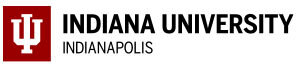 Conclusion
Q&A / Discussion

Next Steps

Wrap-up

Send handouts and questions to planning@iu.edu 

View all the details about the 2024 Institute at go.iu.edu/assessmentinstitute (see “Information for Presenters” link under the Program section)
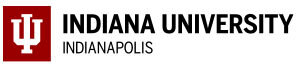